R1:  16 giften met maximum speeltijd 60 minuten.
R2:  16 giften met maximum speeltijd 60 minuten.
R3:  16 giften met maximum speeltijd 60 minuten.
R4:  16 giften met maximum speeltijd 60 minuten.
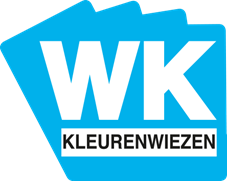 Scores worden op 0 gezet.
Prijsuitreiking  beste scorende clubs
FINALE:  4 ronde winnaars en 28 best gerangschikte spelers 16 deeltjes maximum 60 minuten. ( tafelverdeling door lottrekking)
T1:  16 dons et maximum 60 minutes.
T2:  16 dons et maximum 60 minutes.
T3:  16 dons et maximum 60 minutes.
T4:  16 dons et maximum 60 minutes.
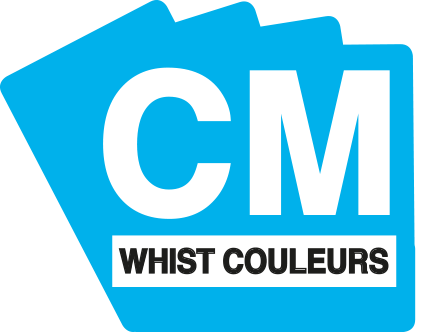 Scores  remises  à 0
L
Remise des prix au meilleur club
FINALE : 4 vainqueurs de chaque tour et les 28 meilleurs joueurs classés Maximum 60 minutes. (répartition des tables par tirage au sort)